ИНТЕРАКТИВНАЯ   КАРТА
Игровая форма интерактивной карты позволяет учащимся не только запомнить расположение европейских государств на карте, но и сопоставить каждую страну с ее флагом.
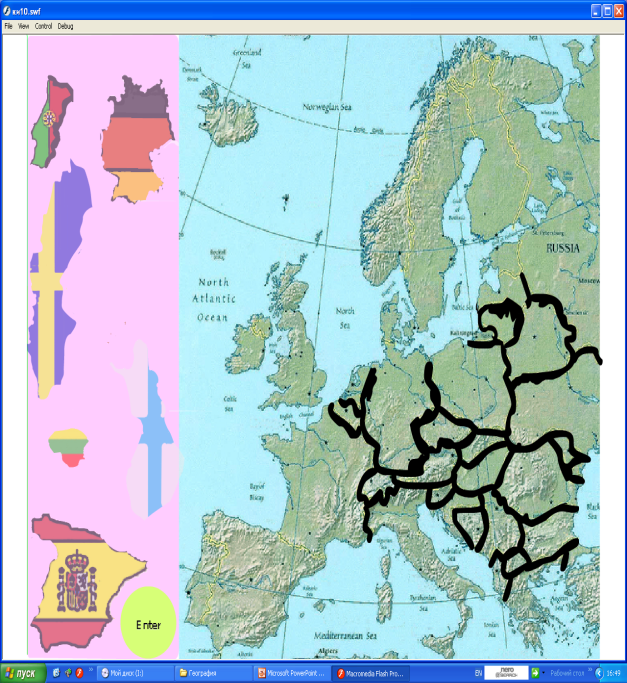 ИНТЕРАКТИВНАЯ   КАРТА
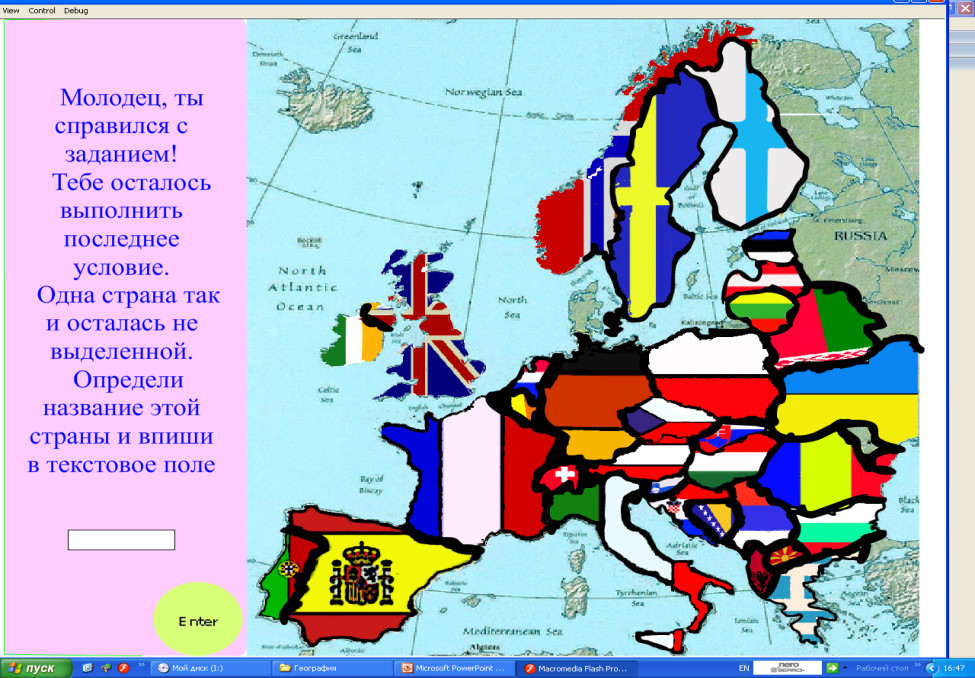 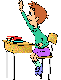 ЛИСТ КОНТРОЛЯ ЗНАНИЙ
КОНТРОЛЬ ЗНАНИЙ
Интерактивный тест  по теме «Зарубежная  Европа». Тест содержит 3 уровня вопросов различной сложности. В каждом уровне по 12 вопросов с многозначными вариантами ответов.
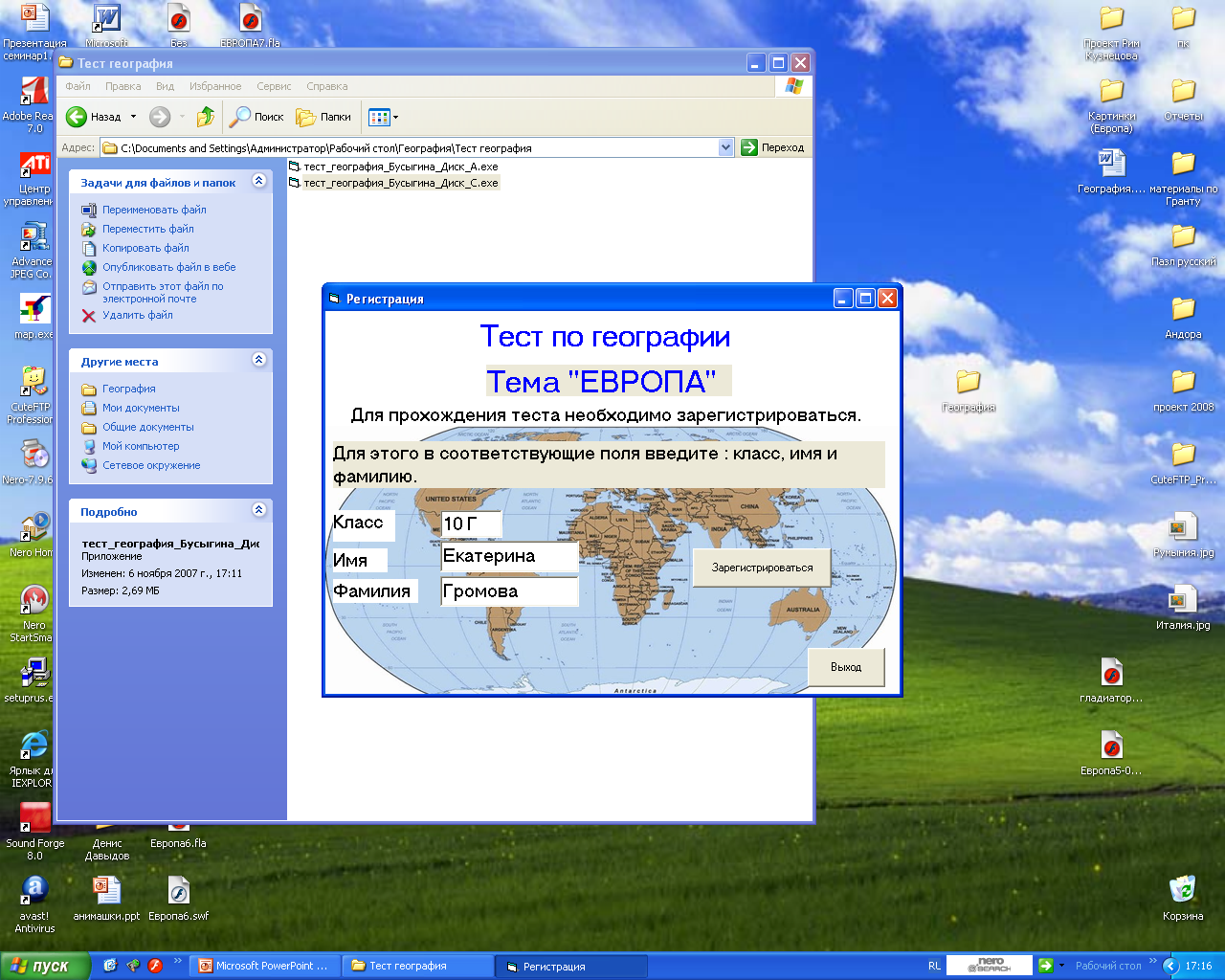 После прохождения теста учащийся имеет возмож-ность увидеть свои результаты.
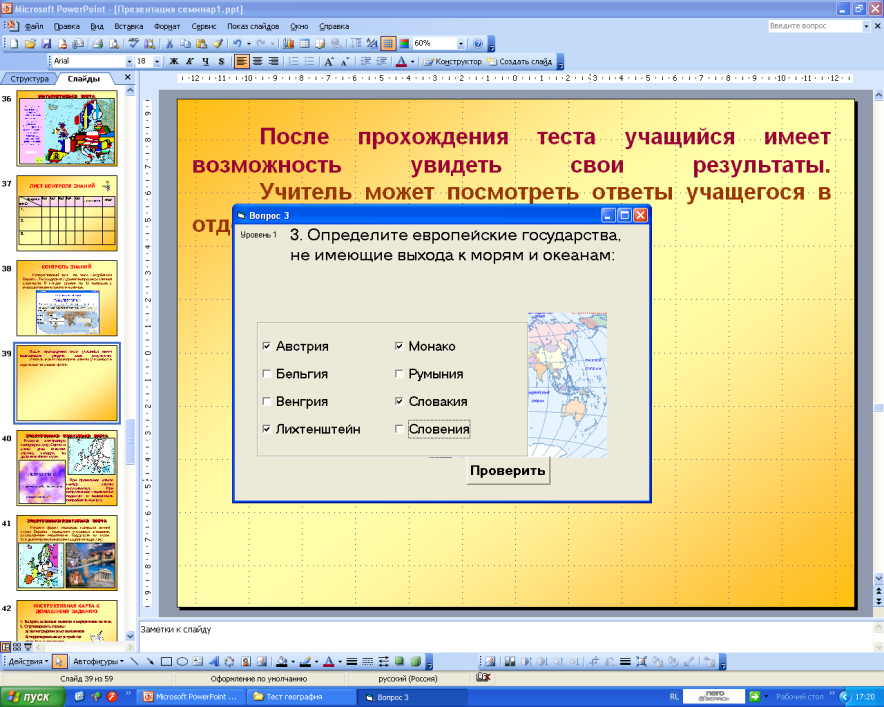 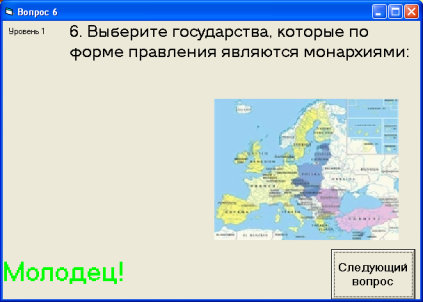 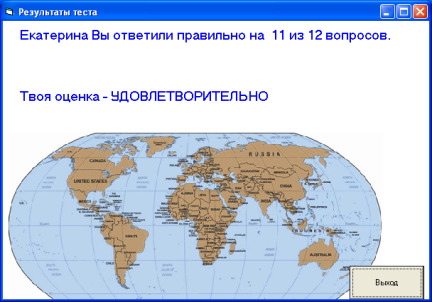 Учитель может посмотреть ответы учащегося в отдельном текстовом файле.
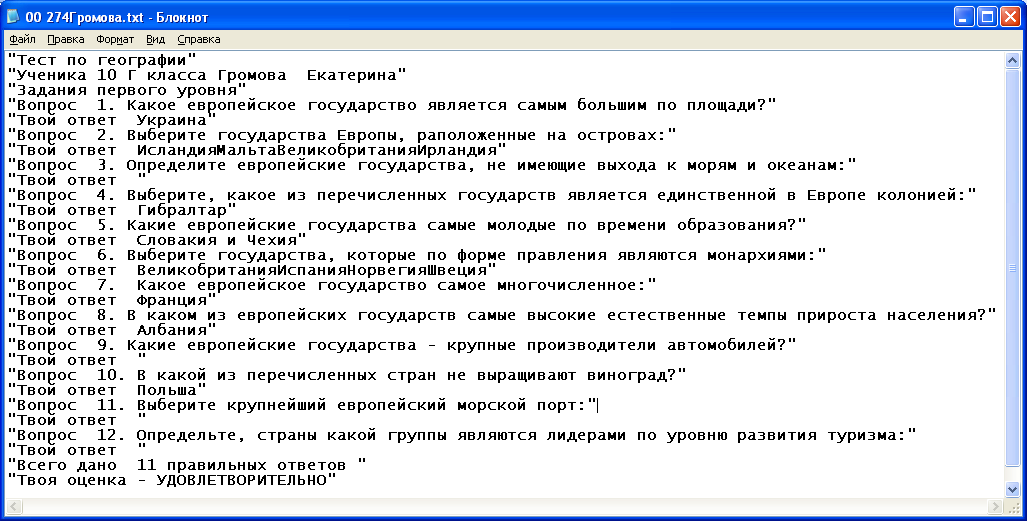